INSTITUCIÓN EDUCATIVA SANTO TOMÁS
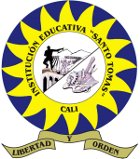 PROGRAMA CASD
ELECTRICIDAD Y ELECTRONICA
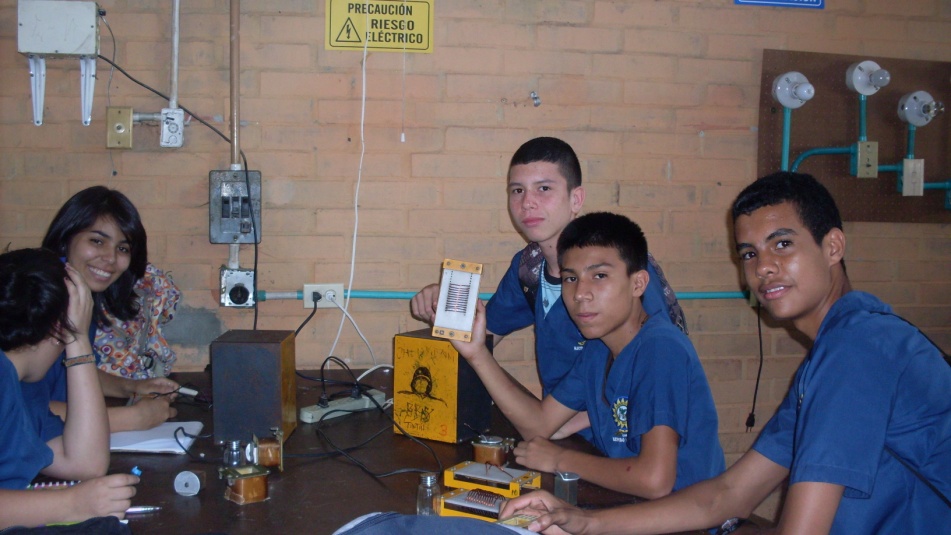 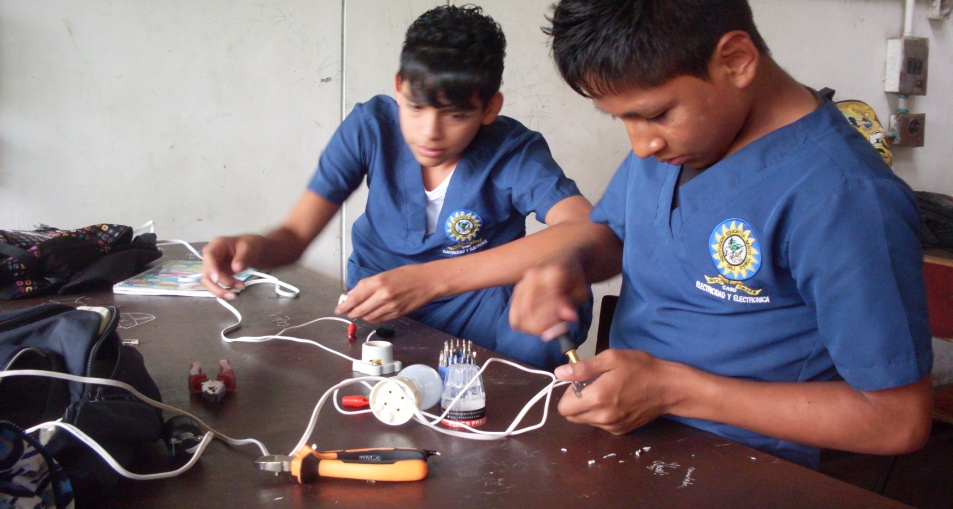 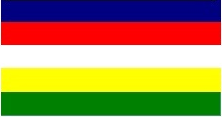 PERFIL DE INGRESO
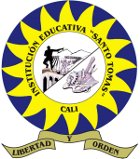 APTITUD PARA LA INGENIERIA ELECTRICA, INGENIERIA ELECTRONICA, INGENIERIA MECATRONICA,  INGENIERIA INDUSTRIAL 
Haber cursado el curso de exploración vocacional (grado 9) hasta la toma de decisión. 

Diario Vocacional.

Competencias Ciudadanas.



Entrevista con equipo de psicoorientadoras.
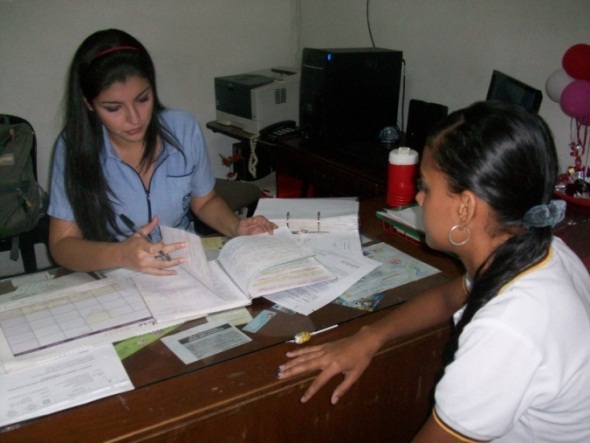 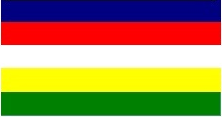 PROYECTO DE VIDA
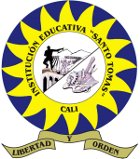 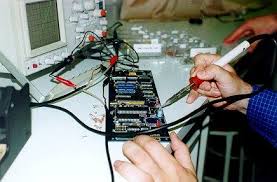 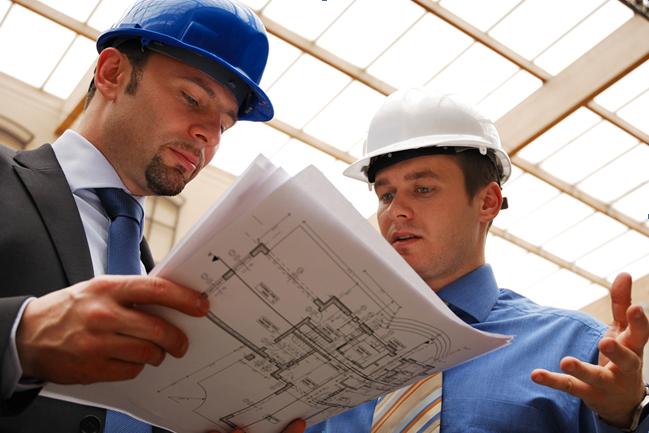 INGENIERIA ELECTRONICA
INGENIERIA ELECTRICA
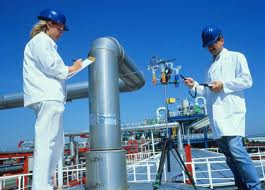 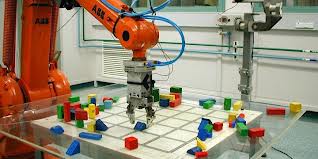 INGENIERIA MECATRONICA
INGENIERIA INDUSTRIAL
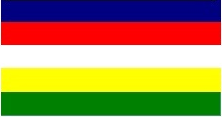 ¿CÓMO ESTUDIO?
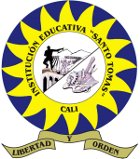 PROYECTO FORMATIVO.
PROYECTOS
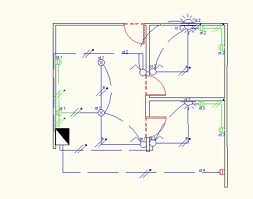 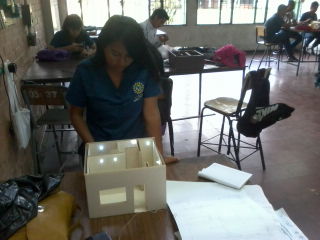 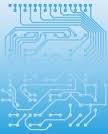 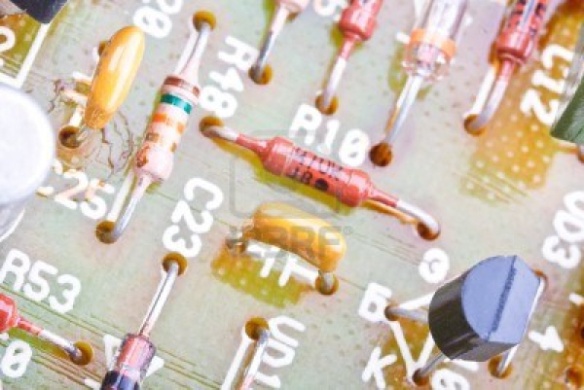 PLANOS ELECTRICOS Y/O ELECTRONICOS
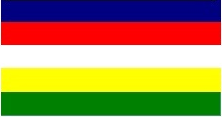 AMBIENTES DE APRENDIZAJECASD/SENA
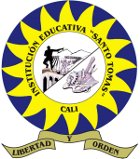 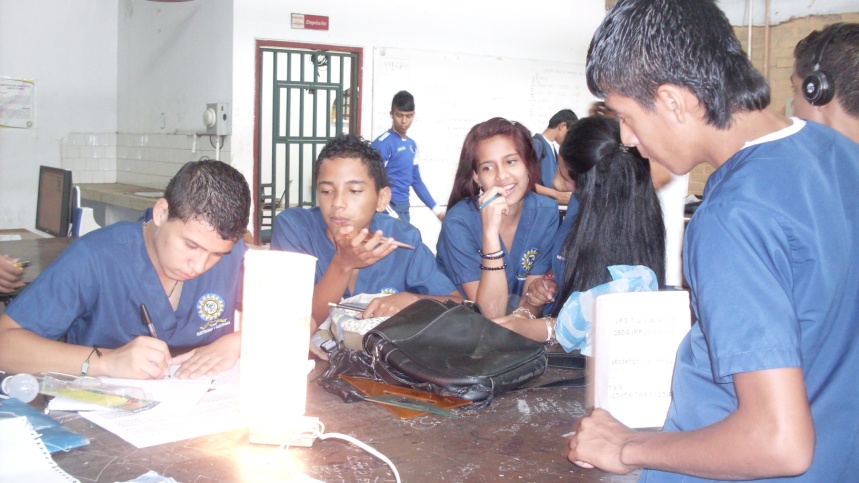 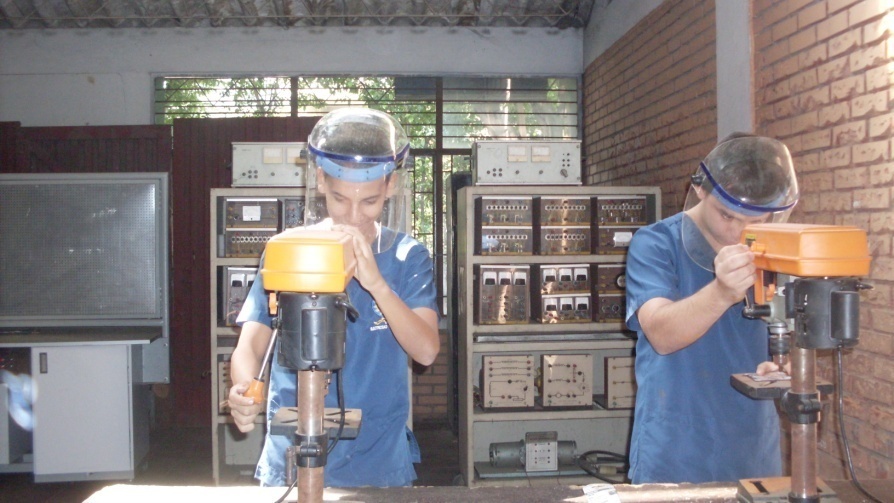 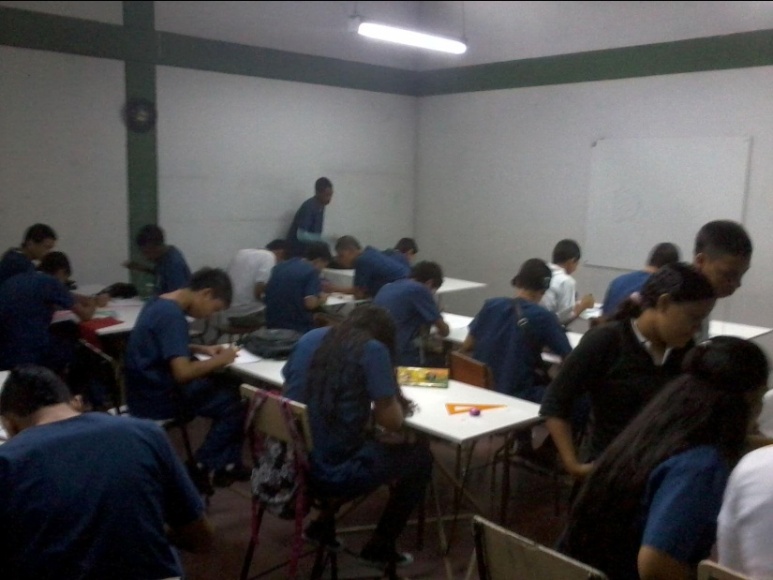 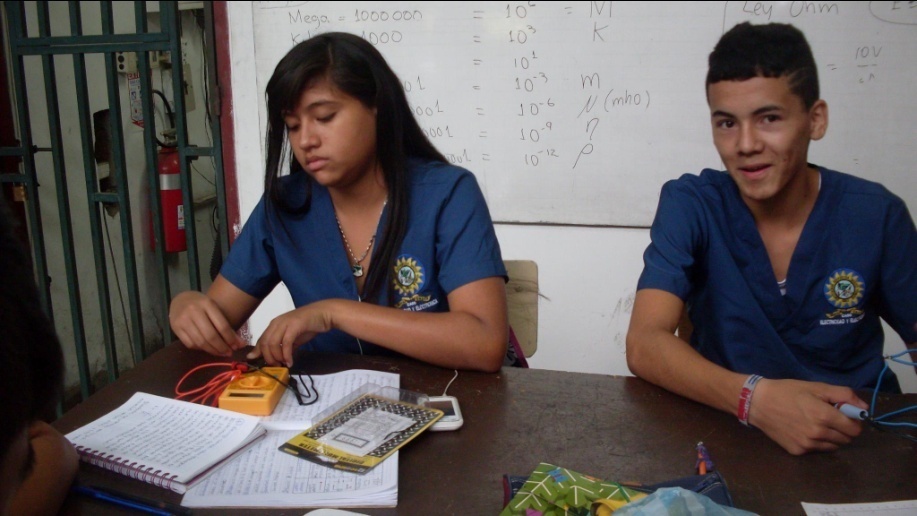 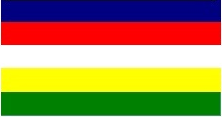 ¿DONDE PUEDO TRABAJAR?
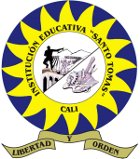 Empresas del sector eléctrico, electrónico, 
Empresas constructoras.
Outsourcing.
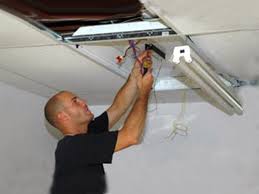 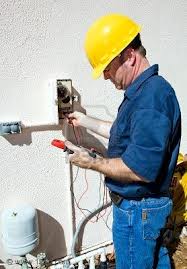 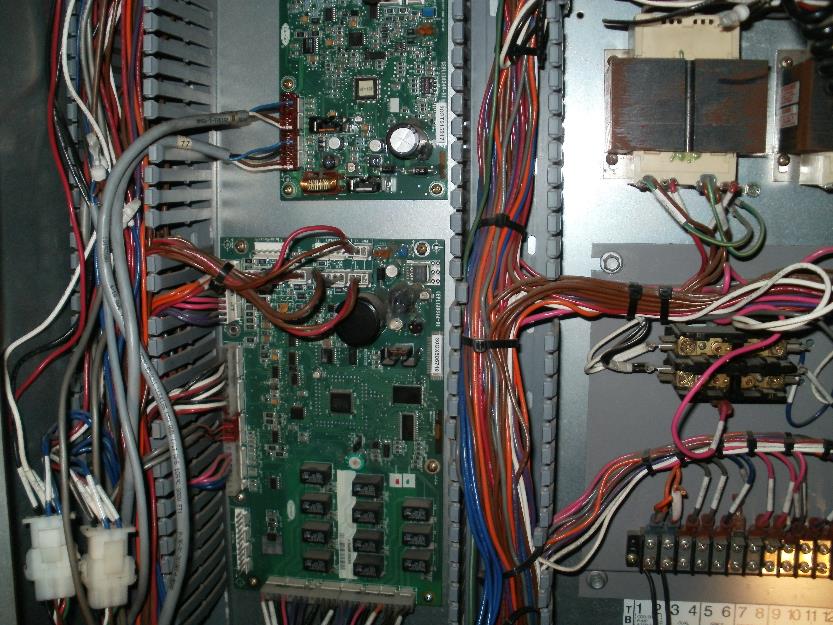 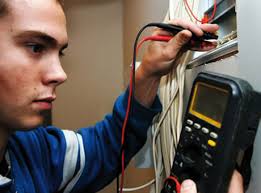 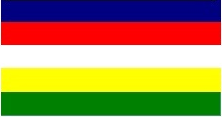 TITULO QUE OTORGA
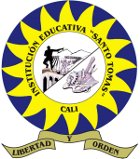 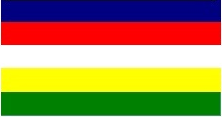